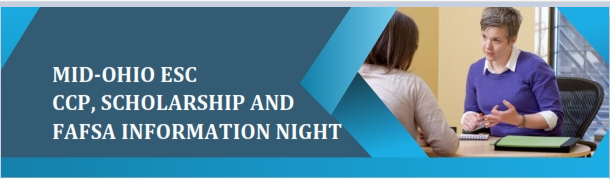 Welcome
Seniors and Families


6:00 p.m. - 6:20 p.m.		Siera Marth May; Richland County Foundation, Community Scholarships

6:20 p.m. - 7:00 p.m.		Pam Stimpert, Tackling the Federal Financial Aid Process
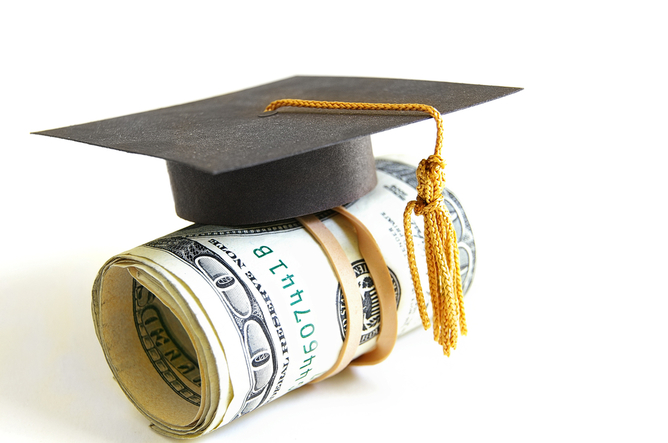 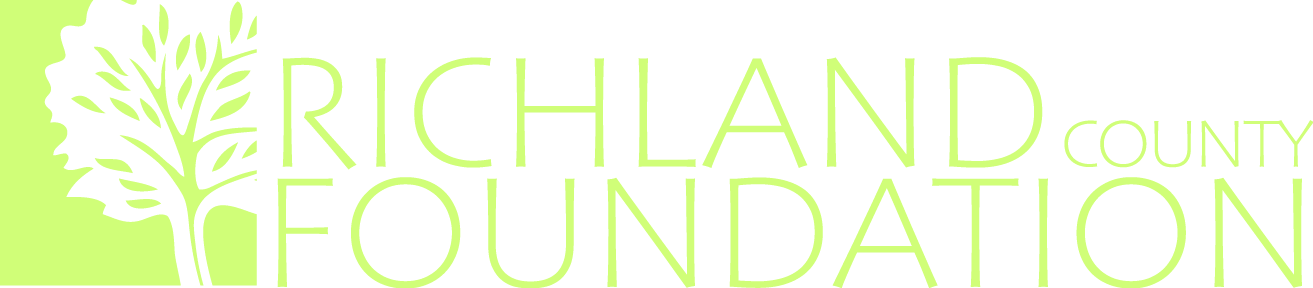 Let’s Talk Scholarships
This Photo by Unknown Author is licensed under CC BY-ND
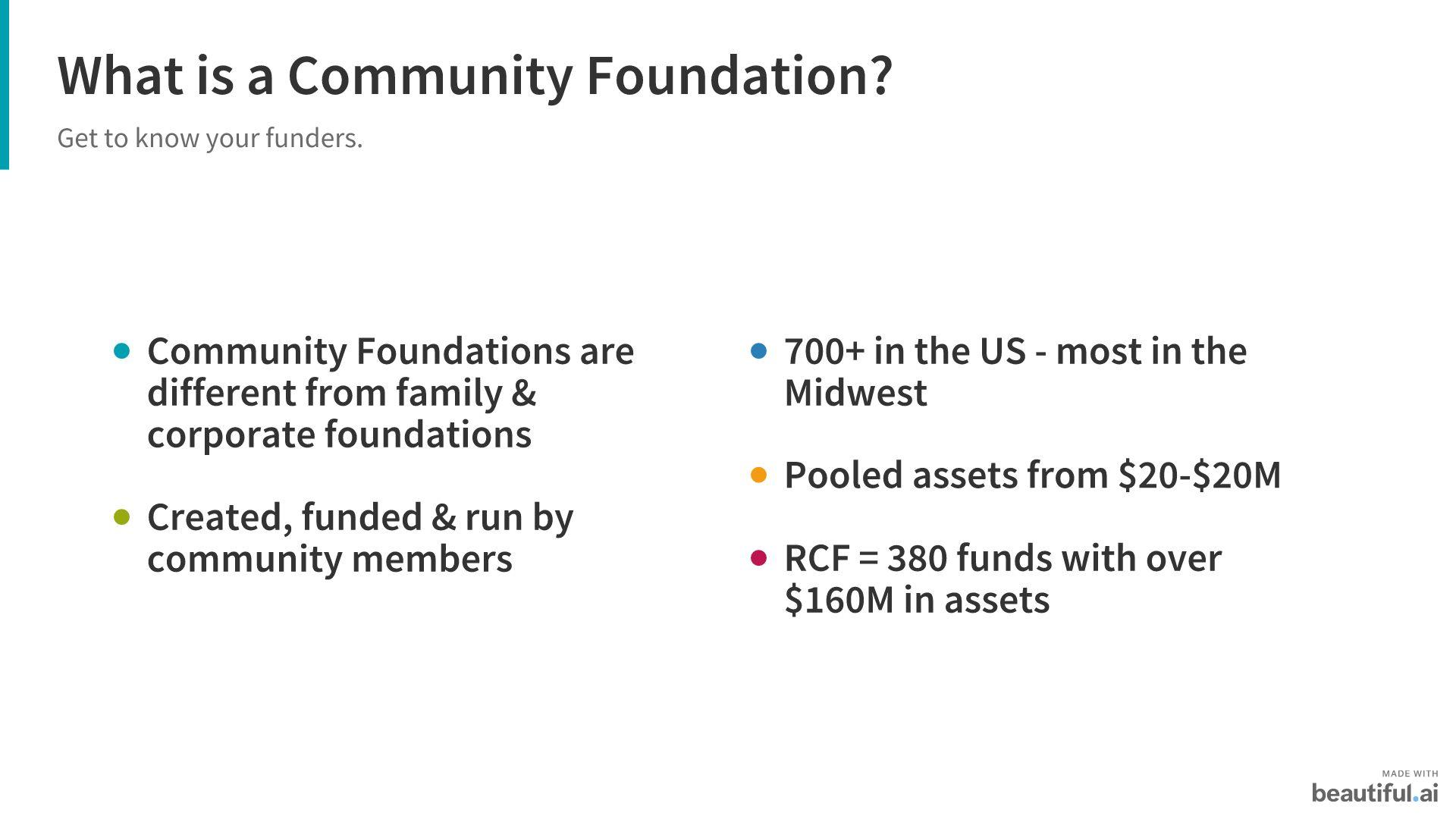 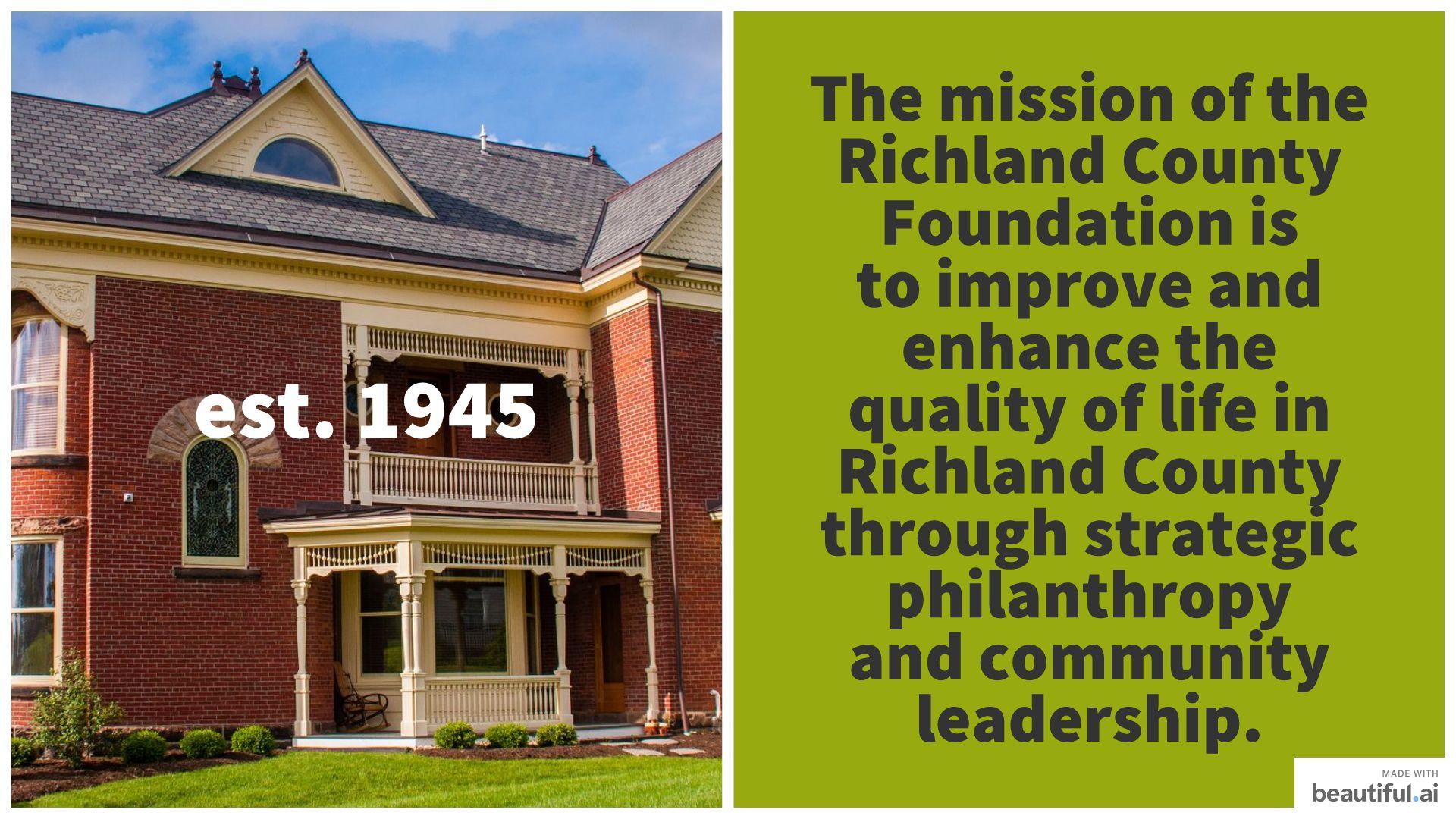 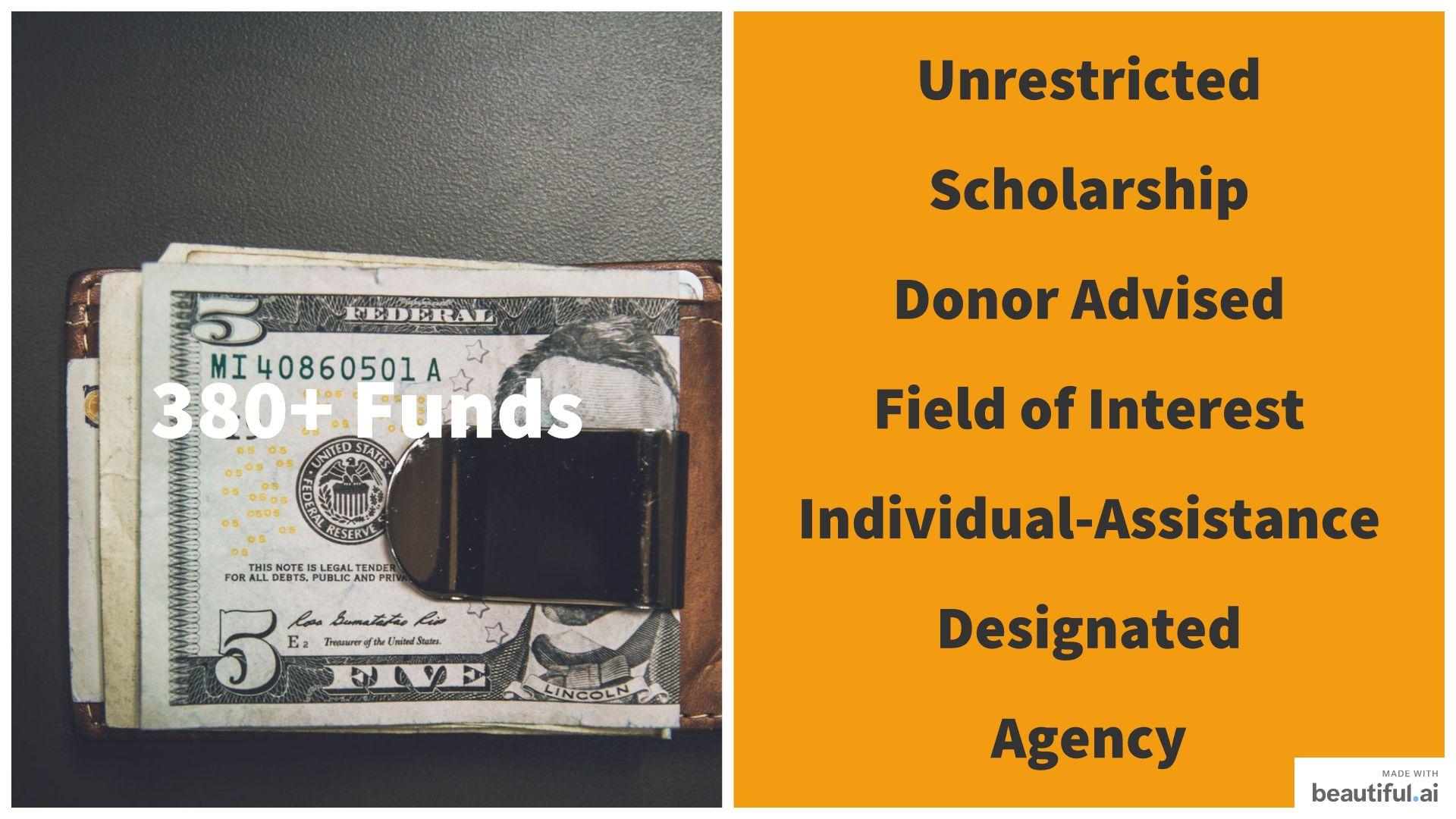 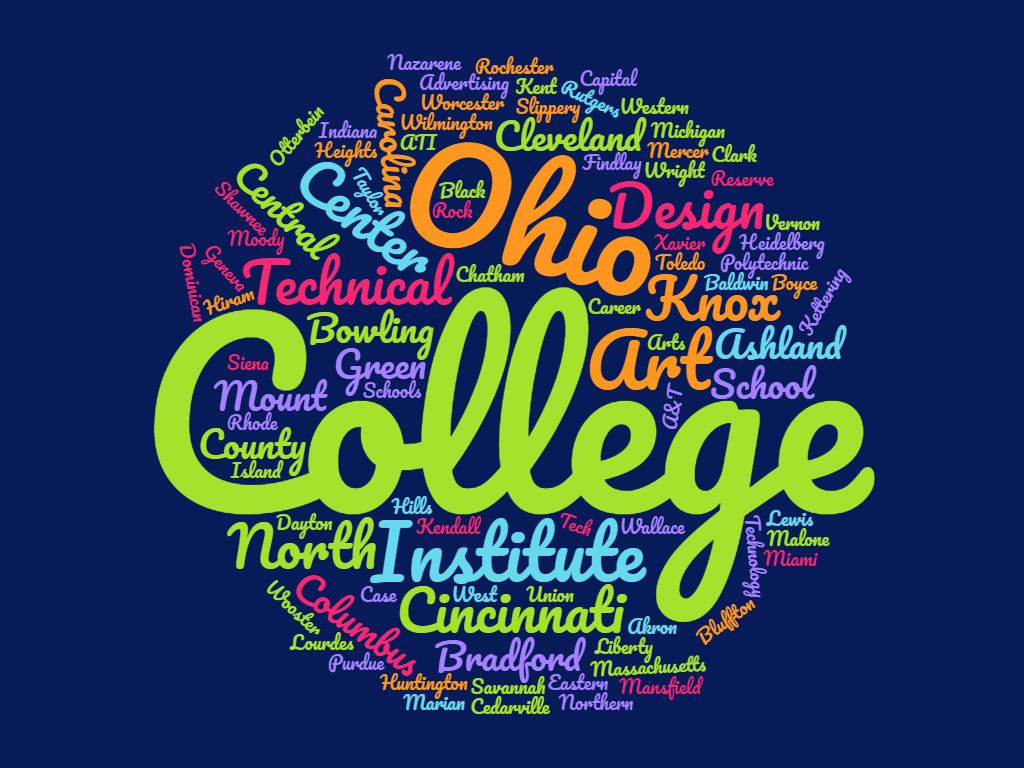 College Scholarships( Two  & Four -Year Undergraduate Programs )
Richland County Resident or Graduate from a Richland County High School
GPA: Minimum 2.5 for 1st time applicants; Minimum 2.0 for past scholarship recipients
Must demonstrate financial need

Deadline to Apply is April 1st
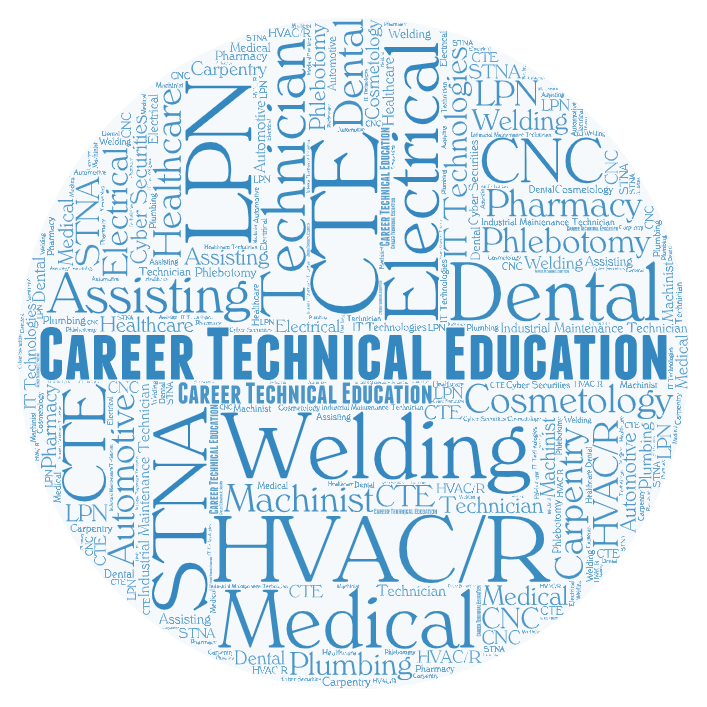 Career Technical Education Scholarships (CTE)( Technical Certifications )
Richland County Resident or Graduate from a Richland County High School
Any individual pursuing a post-secondary path at an accredited Career Technical Institution
Applications considered as they are received
Must demonstrate financial need
Checklist
Permission to Financial Aid  - This form must be completed and submitted to your financial aid office for them to share needed information with us!
Student Aid Report (SAR) – Demonstrating financial need is a key requirement, we use the EFC on your SAR to help determine your financial need.
Current Transcript (College Scholarships only) – Whether you are a graduating high school senior or currently in college, you will need to submit your most recent transcript. (It needs to show: Current GPA, proof of enrollment & completion in coursework)
WorkKeys Skills Assessment (CTE Scholarships only) – The results from this assessment help us understand your current comprehension and preparation for your intended program.
This Photo by Unknown Author is licensed under CC BY-SA
Determining Financial Need
Student Aid Report & Expected Family Contribution
Tuition, Room/Board, Books & Other Fees
Ohio Public, Ohio Private, Out-of-State
Grants, Institutional Scholarships, Other Aid
General Tips
Start Early
Talk to your Guidance Counselor & Financial Aid Department
Ask Questions
Track & Follow-Up
Work Smarter – Not Harder
Say ‘Thank You’ 
Re-Apply
Know the Options
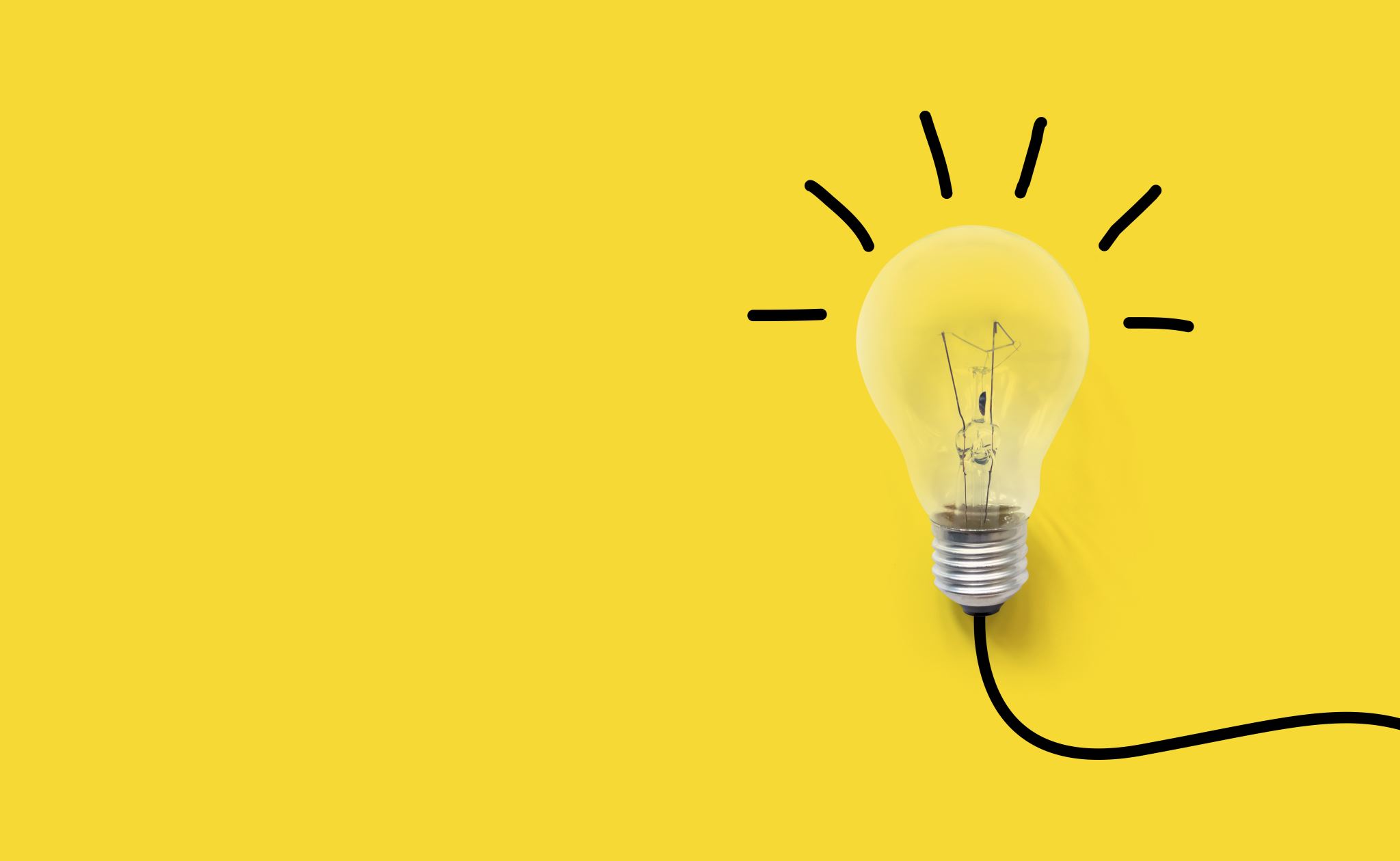 Frequently Asked Questions
Do I need to reapply?
	
Is there a financial need appeal process?
	
Do your scholarships only go to graduating high school seniors?
	
Are graduate and doctorate students eligible to apply?
	
Can I apply for a specific scholarship fund?
[Speaker Notes: Do I need to reapply?
	Yes! Unless notified otherwise
Is there a financial need appeal process?
	No, not yet at least
Do your scholarships only go to graduating high school seniors?
	Not at all! Any undergraduate student or eligible individual can 	apply. You can receive an RCF scholarship no more than 4 times.
Are graduate and doctorate students eligible to apply?
	Generally, no. However, there are a few scholarship funds that 	have specific language for Master’s degree students.
Can I apply for a specific scholarship fund?
	Nope, we have a common application and match students to 	funds based on the information in the application & fund language]
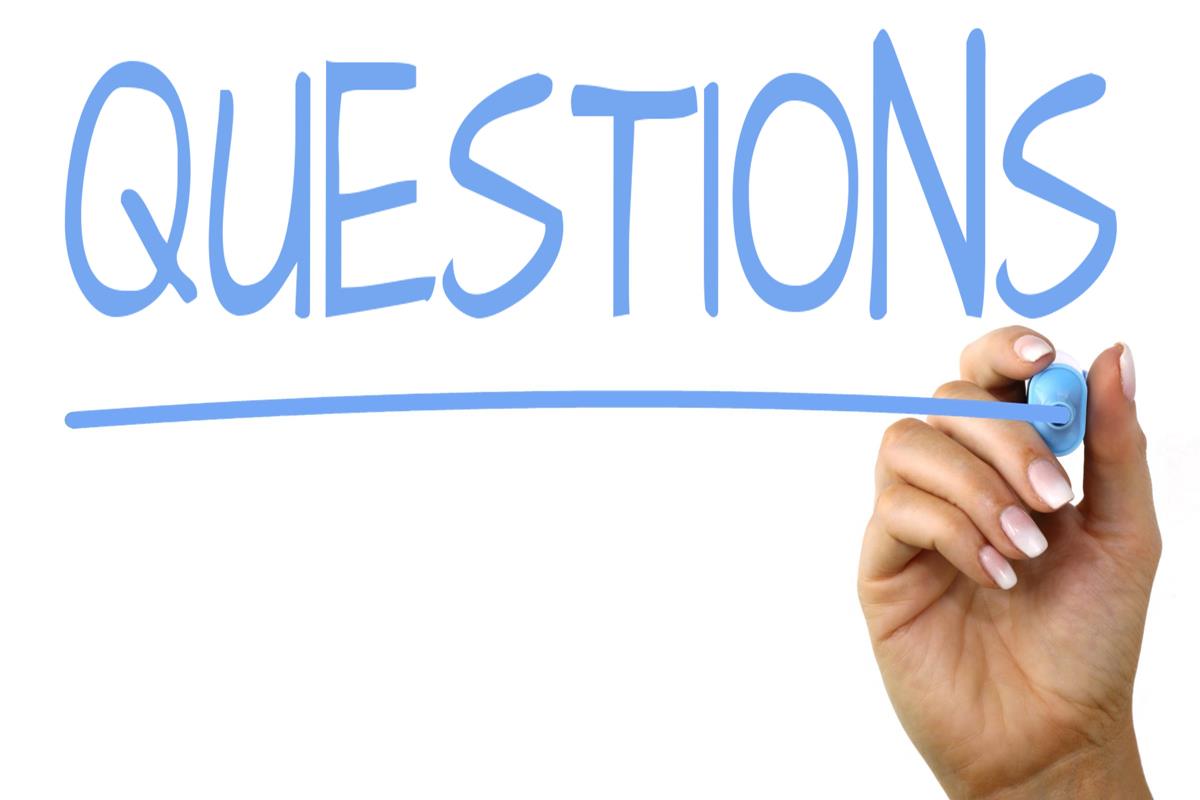 Siera Marth-May
Community Investment Officer
smarth@rcfoundation.org
419-525-3020